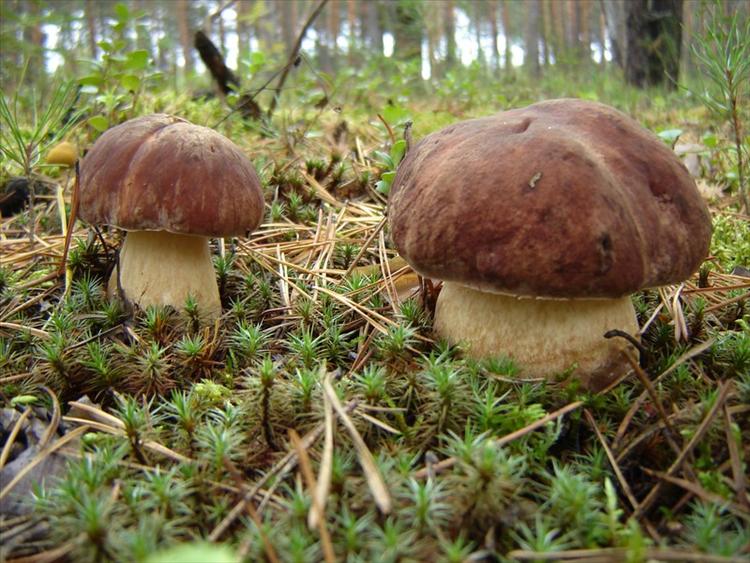 Учимся определять
 грибы
Подготовил воспитатель
Лифенко Г.В.
 
Детский сад№ 40
Съедобные грибы.
Крепкий, плотный, очень статный,
 В шляпе бурой и нарядной.
 Это гордость всех лесов!
 Настоящий царь грибов!

(белый гриб)
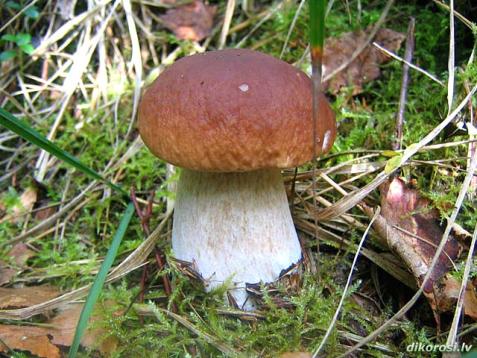 Под опавшие листочки
дружно спрятались грибочки.
Очень хитрые сестрички
Это желтые…
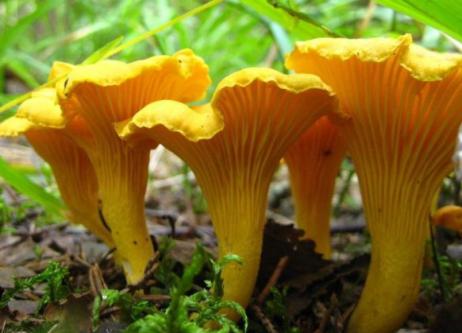 ( лисички).
Съедобные  грибы
Съедобные грибы
Съедобные грибы
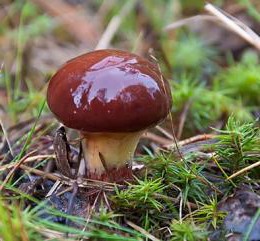 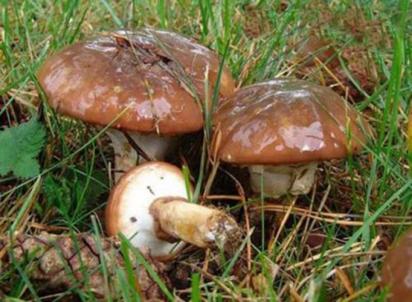 Сел мышонок на ........,
А …….. - липкий гриб,
Вот мышонок и прилип.
Ай-ай-ай, ай-ай-ай!
Мама, мама, вырyчай!
(маслёнок)
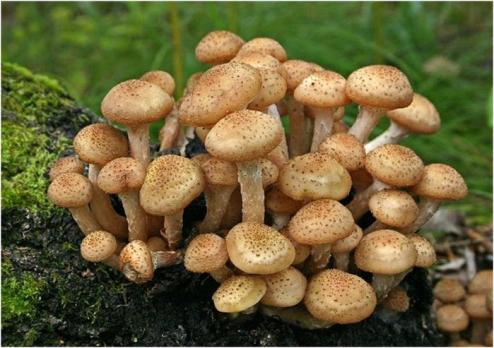 Нет грибов дружней, чем эти, – знают взрослые и дети, -
на пеньках растут
 в лесу,
 как веснушки на носу


(опята)
Съедобные грибы
Съедобные грибы
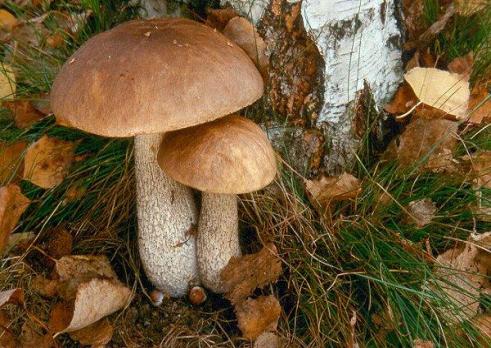 Не спорю –  не белый,
я, братцы, попроще, 
расту я обычно в берёзовой роще.
(подберёзовик)
Съедобные грибы
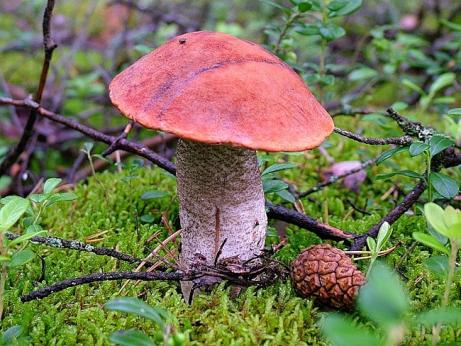 Я в красной шапочке расту
среди корней осиновых,
Меня узнаешь за версту,
Зовусь я ...
(подосиновик)
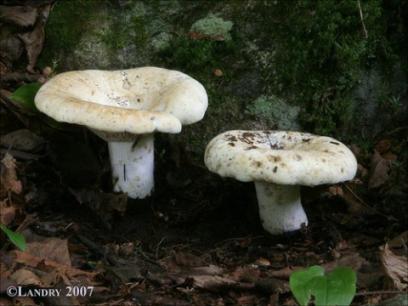 Люблю я грузди белые,
Люблю я грузди черные,
Но мне неважен цвет -
Люблю я их соленые!
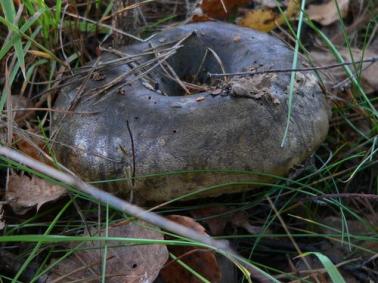 Съедобные грибы
Съедобные  грибы
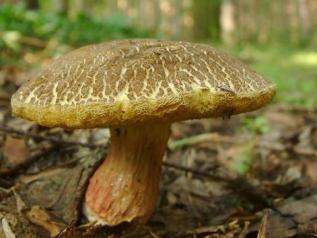 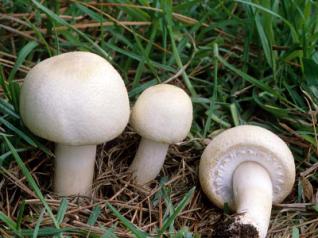 Моховик
Шампиньон
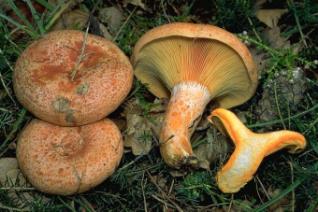 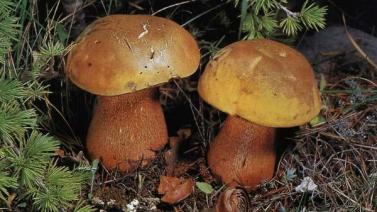 Дубовик
Рыжик
Съедобные грибы
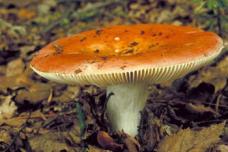 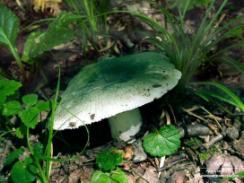 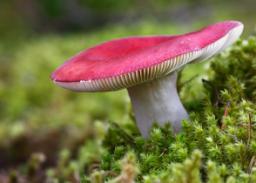 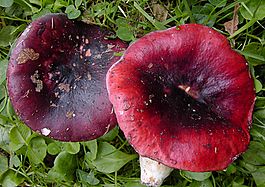 Сыроежки
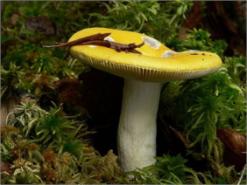 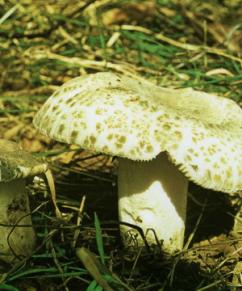 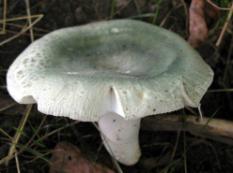 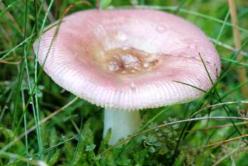 Ядовитые грибы
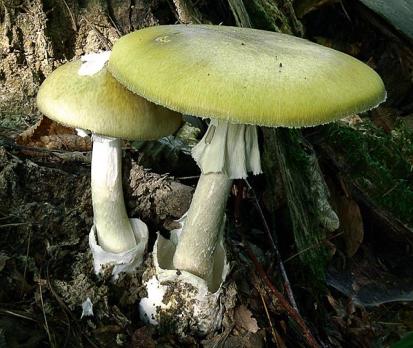 Бледная она стоит,
У нее съедобный вид.
Принесешь домой – беда,
Будет ядом та еда.
Знай, что этот гриб – обманка, враг наш – …
бледная поганка
Ядовитые грибы
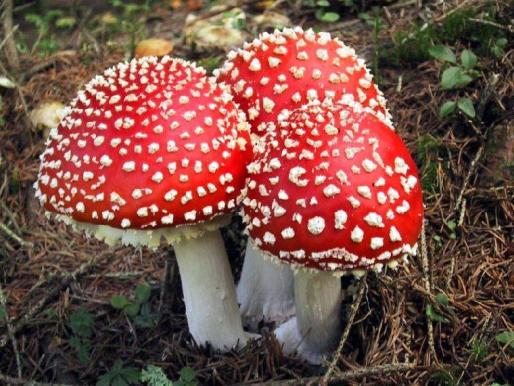 А вот кто-то важный
На беленькой ножке.
Он с красною шляпкой,
На шляпке – горошки.
мухомор
Ядовитые грибы
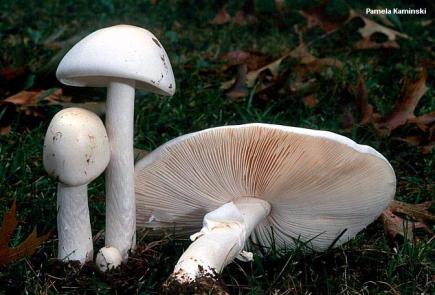 Мухомор пантерный
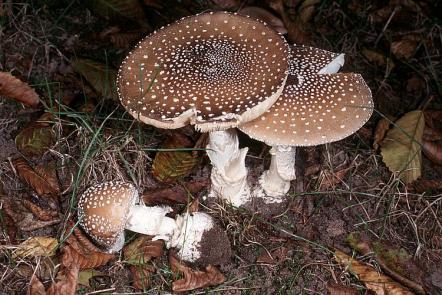 Мухомор вонючий
или
белая поганка
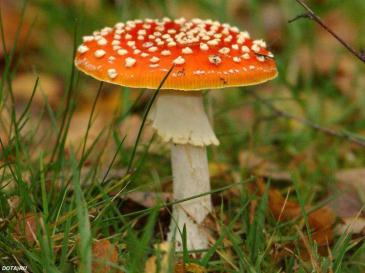 Мухомор
Ядовитые грибы
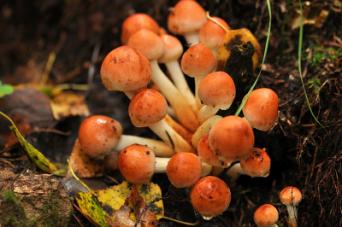 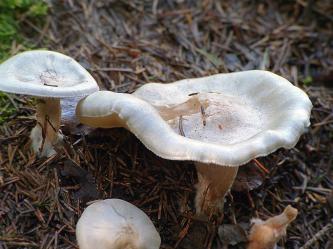 Ложноопёнок кирпично-красный
Говорушка восковатая
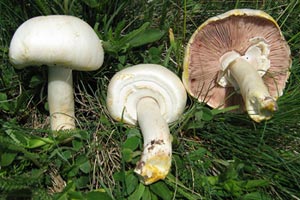 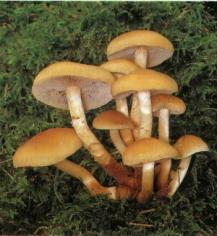 Шампиньон рыжеющий
Ложноопёнок серно-жёлтый
Игра «Собери лукошко»
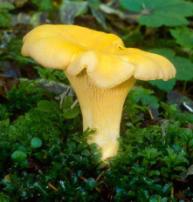 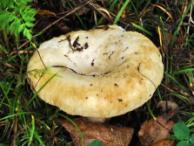 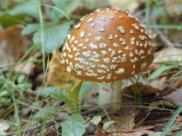 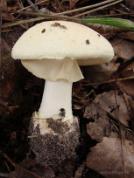 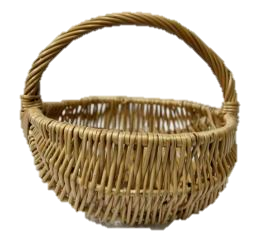 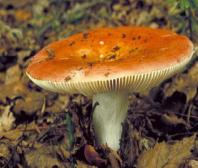 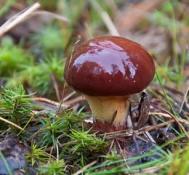 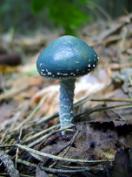 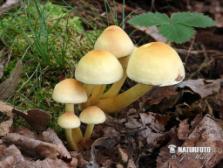 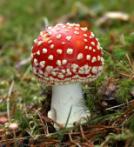 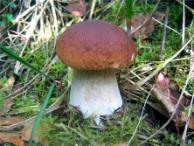 Причудливые грибы
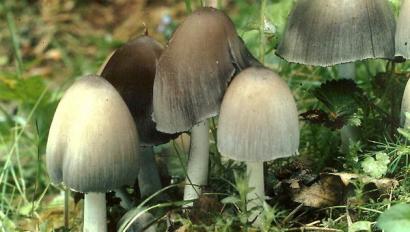 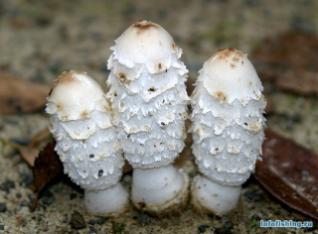 Навозник серый
Навозник белый
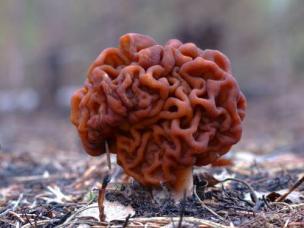 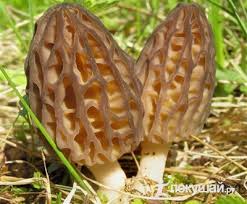 Строчок
Сморчок
Причудливые грибы
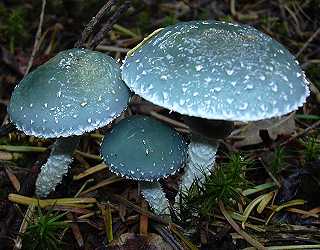 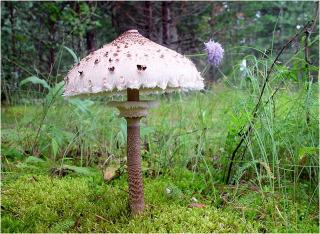 Гриб-зонтик
Строфария сине-зеленая
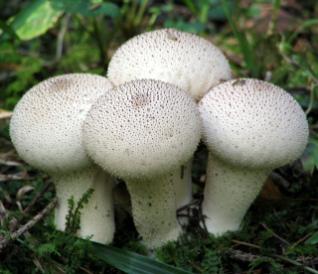 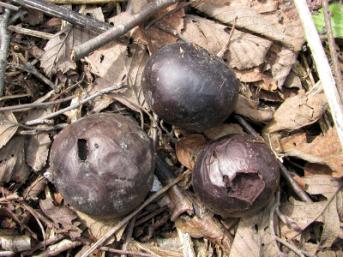 Порховка
Дождевик
Пальчиковая гимнастика
«Грибы»
Этот пальчик в лес пошел,
Этот пальчик гриб нашел,
Этот пальчик чистить стал,
Этот пальчик жарить стал,
Этот пальчик сел и съел,
Оттого и потолстел.
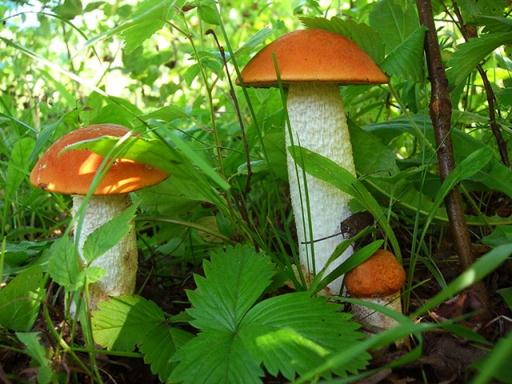 Пальчиковая гимнастика
«Пальчики в лесу».

Раз, два, три, четыре, пять.
(показ пальцев, начиная с мизинца)
Вышли пальчики гулять.
(пальцы шагают)
Этот пальчик в лес пошел.
(показываем мизинец)
Этот пальчик гриб нашёл.
(безымянный)
Этот пальчик чистить стал.
(средний)
Этот пальчик жарить стал.
(указательный)
Ну, а этот только ел,
Оттого и похудел!
(большой)
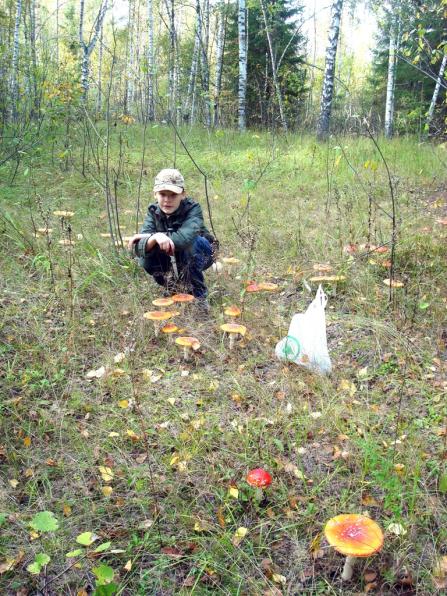 Считалочка
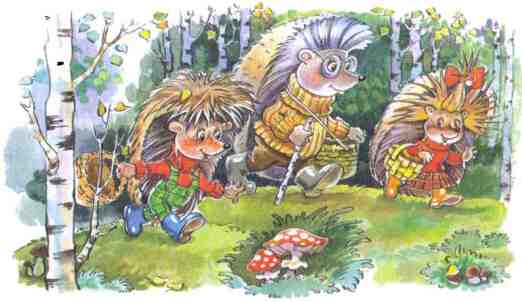 Раз – опёнок,
Два – маслёнок,
Три – красавец-боровик.
Вот волнушка на опушке,
Шампиньон и дождевик.
Вот лисичка-невеличка,
Подберёзовик-грибок,
Вот сморчок и строчок,
И ещё боровичок.
Моховик стоит на ножке,
Груздь и рыжик золотой.
Не привык с пустым лукошком
 возвращаться я домой!
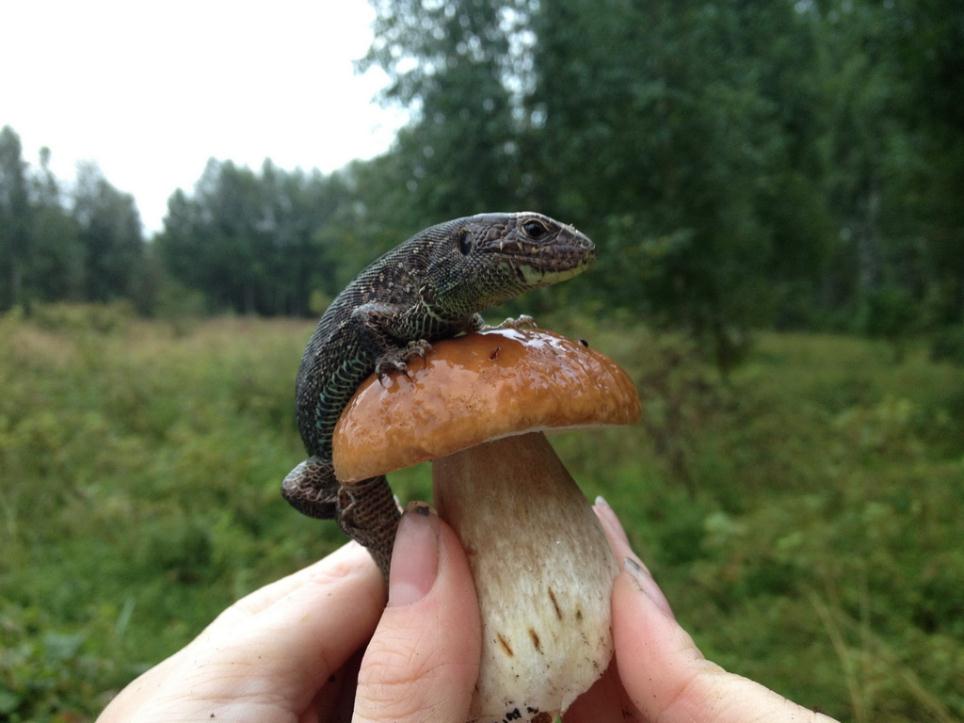 Спасибо за внимание!